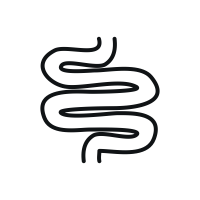 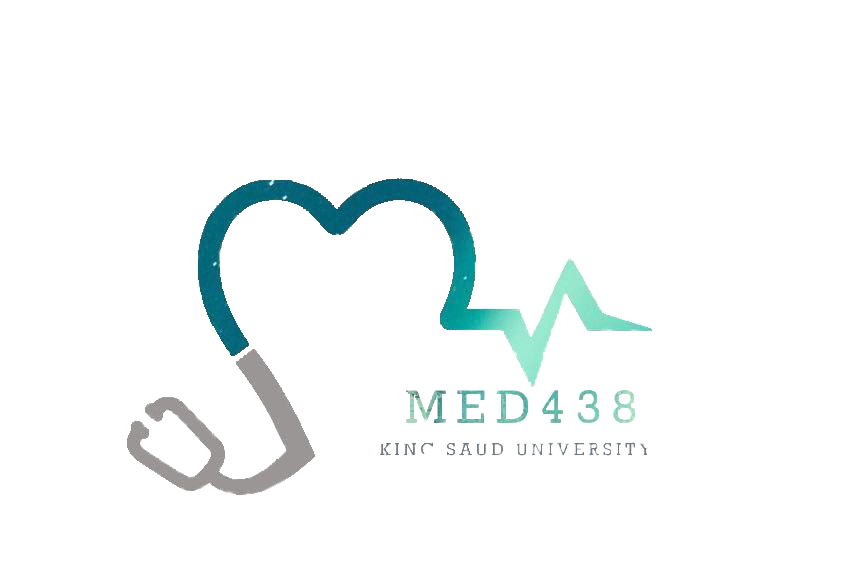 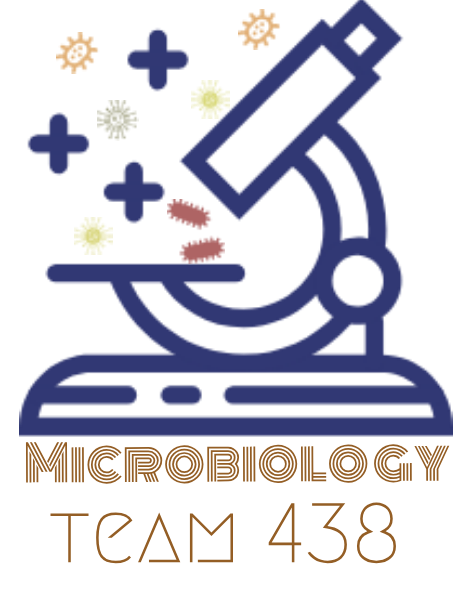 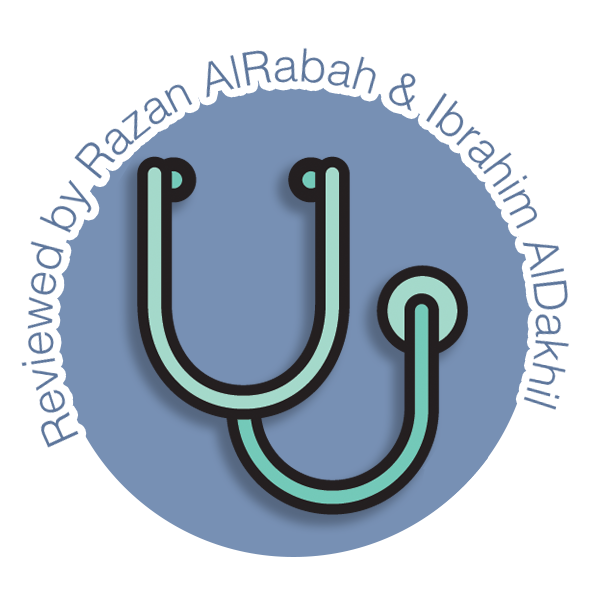 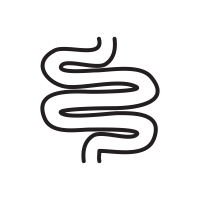 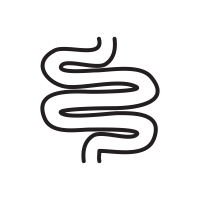 Viral Gastroenteritis
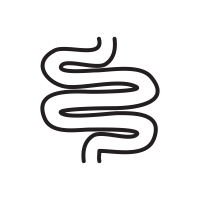 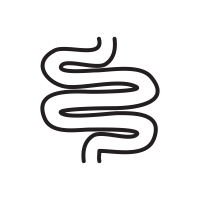 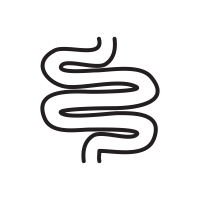 Lecture objectives:
Definition of viral gastroenteritis.
Viral etiology of GE (Structures)
Epidemiology.
Clinical Features.
Lab diagnosis.
Treatment & Prevention (Vaccine).
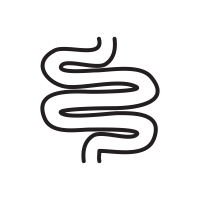 Color index:
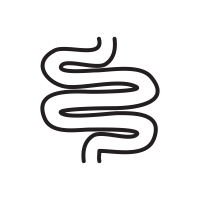 Important
Found in Girls’ slides
Doctors’ note
Found in Boys’ slides
Extra
EDITING FILE
1
Gastroenteritis
Definition
It is an inflammation of the gastrointestinal tract which involves both stomach and small intestine leading to acute diarrhea and vomiting.

Causes: 
                         ○  Infectious
                         ○  Non-infectious: chemicals, toxins, allergy, & side effects of antibiotics.

Epidemiology

○ Worldwide; in poor hygiene, overcrowding, and poverty.
○ Mainly infants & young children > older children.
○  Transmit by faecal-oral route.
○ Peaks in winter months.
○  Endemic2 infection: group A Rotavirus & Adenovirus 40 & 41 in children.
○  Epidemic2 infection: Norovirus (from Caliciviruses) in Adults. 
   The most common cause of non-bacterial outbreak of GE.
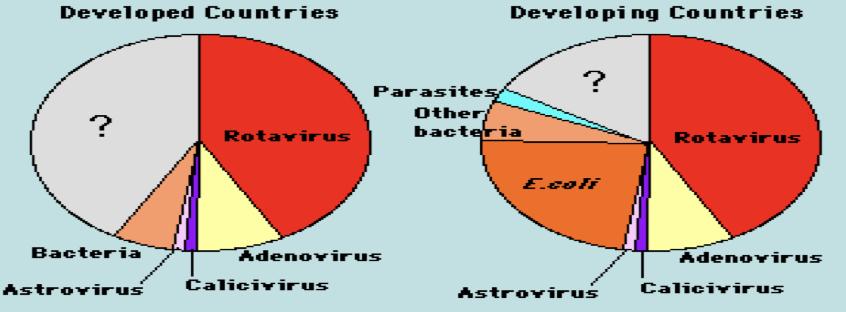 Etiologic agents in severe diarrheal illnesses requiring hygiene and rehydration of infants & young children. (we can see that rotavirus is the most common in both developing and developed countries.)
Rotavirus. (Most common & can cause severe infection in children)
Adenovirus serotype 40 & 41.1
Etiology
Caliciviruses (Norovirus/ norwalk virus)
Astrovirus.
Others: Coronavirus, Torovirus, and Enterovirus.
Clinical Features
Symptoms: NON BLOODY diarrhea (watery), vomiting, fever, and
abdominal cramps.
Incubation period: short (1-2 days in Rotavirus)
Winter vomiting disease3:
Vomiting more than diarrhea (caused by calicivirus)
Dehydration with decreased Na+ is a Life threatening
condition caused by diarrhea and vomiting.
1- Adenovirus has 51 serotypes but only serotype 40 and 41 can cause gastroenteritis (also called group F).
2- Endemic: A disease that exists permanently in a particular region or population. e.g. Malaria is a constant worry in parts of Africa.
     Epidemic: An outbreak of disease that attacks many peoples at about the same time and may spread through one or several communities.
3- A type of GE caused by calicivirus.
2
Viral Gastroenteritis
1- ALL viruses are non-enveloped, thus they are more stable in the harsh environment, and stomach acidity.
2- Glycoproteins which cause red blood cells to agglutinate(clump together forming aggregates). This process is called hemagglutination.  
4- transcribe mRNA from the 11 segmented dsRNA (it’s own genome)     5- Major complication & the cause of death. 
6- However, they are source of infection to other susceptible patients (neonates & childrens)    7- Sample collected in the first few days of illness →  higher number of viruses.
3
Viral Gastroenteritis
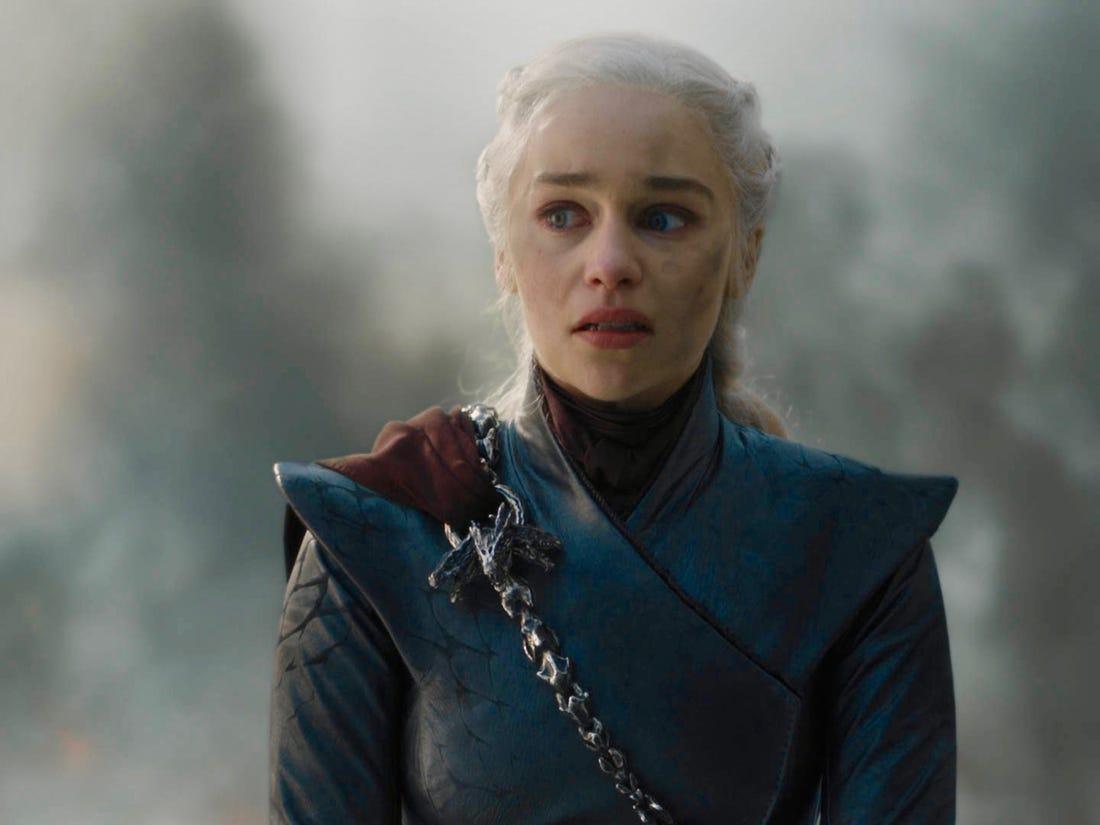 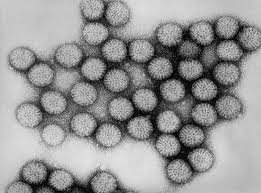 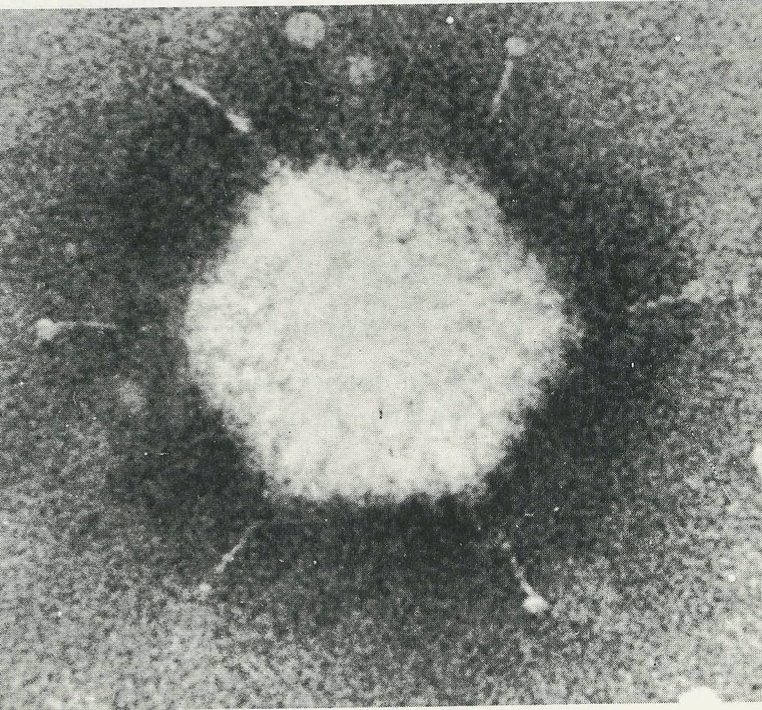 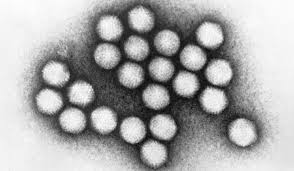 Enteric Adenoviruses
Rotavirus
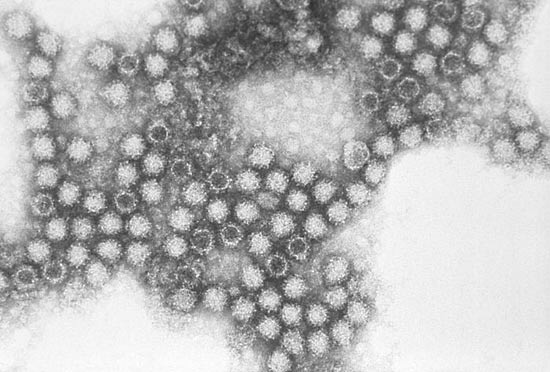 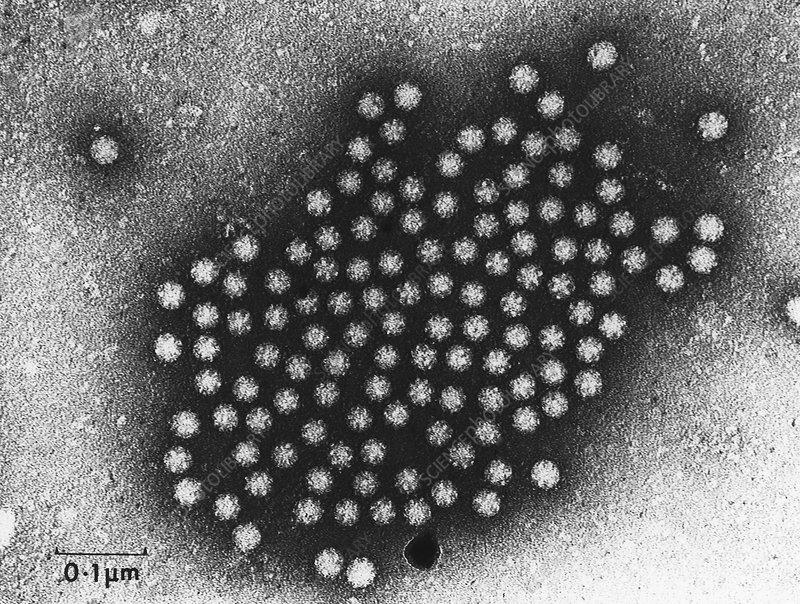 Caliciviruses (Norovirus)
Astroviruses
1- acts directly as a viral mRNA, because it has a base sequence similar to mRNA.
4
Viral Gastroenteritis
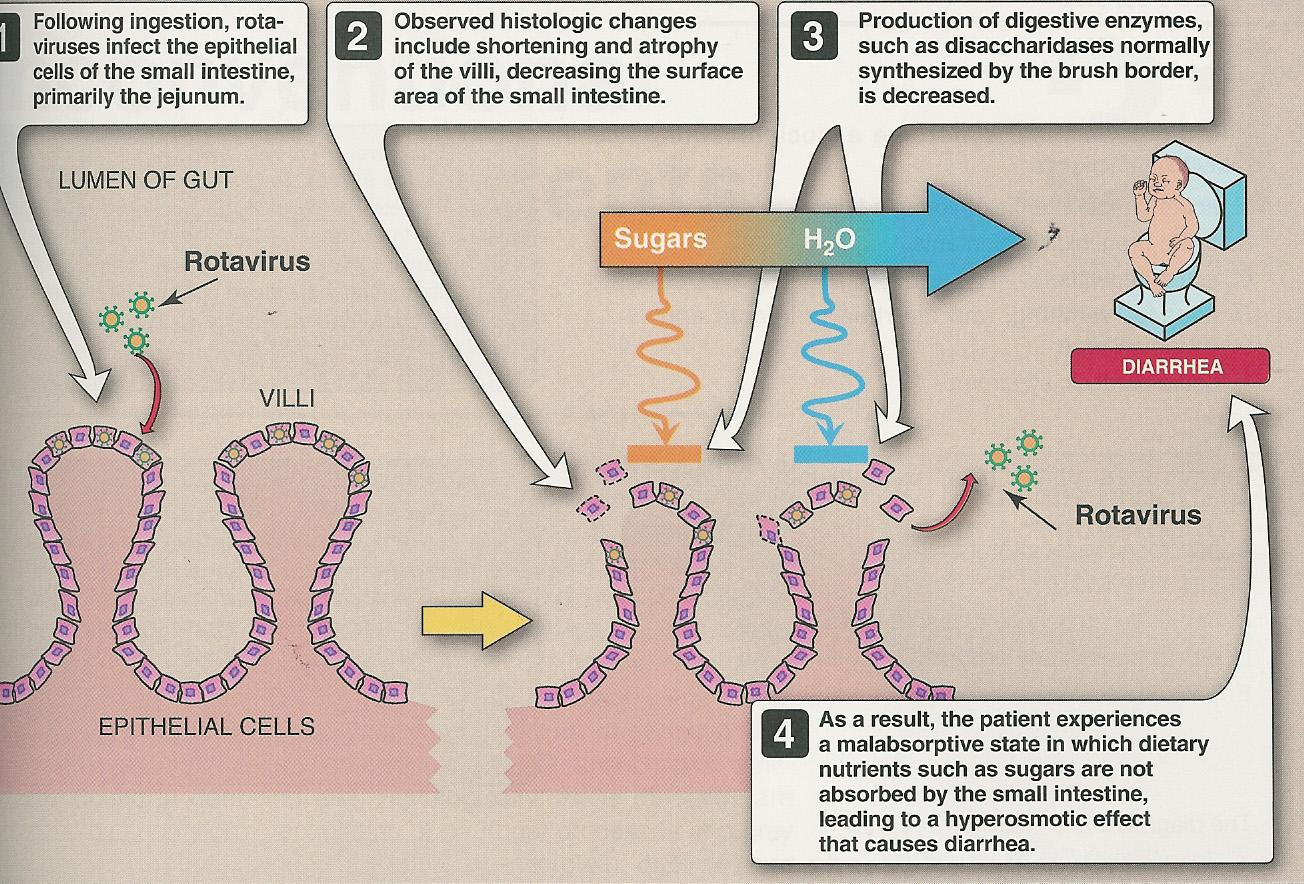 Pathogenesis:1 
Rotavirus infects villus cells of the proximal small intestine. The virus replicates intracellularly and eventually causes lysis in host cell. Cell destruction results in a significant decrease in intestinal surface area and consequently absorption from the intestinal lumen, thus causing watery diarrhea.
Lab Diagnosis
Electron microscopy2:
-Catch all tech 
-not used (expensive).
Latex agglutination,gel electrophoresis, and RT-PCR2; Secondary tests for Rotavirus.
ELISA3:

 for detection of viral Ag in stool samples.
Cell culture:

Fastidious ➝ 
Growing poorly ➝ not used
Immunochromatography:

for detection of viral Ag in stool samples.
Complications:

Dehydration with decreased Na+(life threatening)

Prevention:

 Sanitation & hygiene measures.

  No vaccines except for Rotavirus: live attenuated vaccine, oral; Rotarix, 
  RotaTeq & Rotashield (withdrawn)4
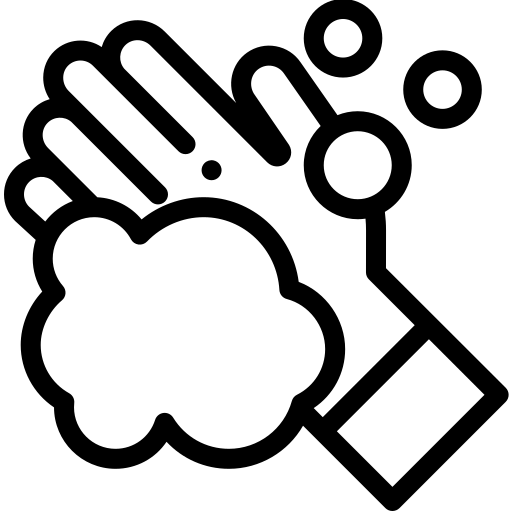 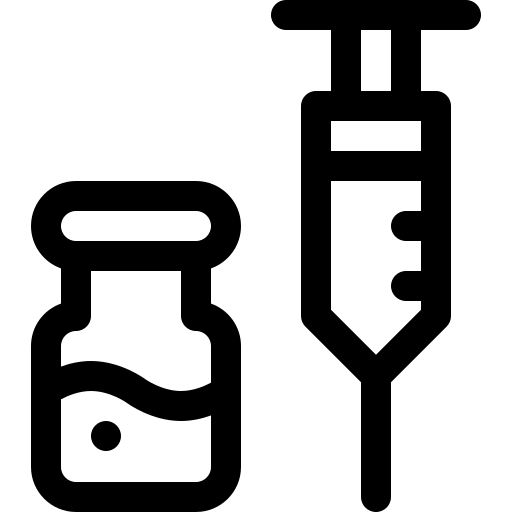 Treatment:
 ○ Self-limiting, treated by rehydration5, and supportive treatment.
1- It’s for Rotavirus, but Dr. Abdulkarim says it applies for all 4 viruses.
2- The ability of EM to catch all viruses from a single examination. 
3- The major method to diagnose, due to the high sensitivity and specificity. 
4- Not used anymore due to its adverse effects, now a days Rotarix and RotaTeq are used. 
5- Oral or IV rehydration.
Quiz:
5
MCQ:
Q1:A, Q2:C, Q3:A, Q4:B, Q5:C Q6:C
Q1:Which of the following describes rotavirus?
A- Non-enveloped, ds-RNA
B- Non-enveloped, ds-DNA
C- Non-enveloped, ss-RNA
D- None of the above.

Q2:Which of the following is true regarding Gastroenteritis caused by Calicivirus(Norovirus)? 
A- Can be prevented by vaccines.
B- Children usually experience diarrhea more than vomiting 
C- Children usually experience vomiting more than diarrhea
D- Affects children only

Q3:Which of the following viruses can be prevented by vaccines?
A- Rotavirus.
B- Adenovirus
C- Caliciviruses
D- Astrovirus

Q4:A 14 month old child is brought to the pediatrician with a case of diarrhea which his mother describes as “explosive”, loose, and watery. She hasn’t noticed any blood in the stools. Prior to yesterday’s onset of diarrhea, the baby had been vomiting for 2 or 3 days. Some tests showed that the causative agent is non-enveloped, dsDNA. Which of the following is most likely the causative agent?
A- Rotavirus.
B- Adenovirus
C- Caliciviruses
D- Astrovirus

Q5:What type of vaccine is used for Rotavirus?
A- Live attenuated vaccine, IV
B- Inactivated killed antigen, oral
C- Live attenuated vaccine, oral
D- Purified antigen, IV

Q6: When suspecting viral gastroenteritis in children, what type of sample is used for immunoassay, and for the detection of what? 
A- Stool sample, viral antibodies
B- Blood sample, viral antibodies
C- Stool sample, viral antigen
D- Blood sample, viral antigen
SAQ:
CASE: In the month of january, a 2-year-old girl is brought to her pediatrician by her parents because of a 3-day history of watery, nonbloody diarrhea, nausea, vomiting, and abdominal pain. Physical examination reveals the child is slightly tachycardic, with sunken eyes and poor skin turgor.

Q1:What’s the most likely diagnosis?
A: Viral gastroenteritis 

Q2:What are the most likely causative organisms?
A: – Rotavirus. – Adenovirus serotype 40, & 41. – Caliciviruses (Norovirus). – Astrovirus.


Q3: Describe each organism you mentioned above?
A: 
Rotavirus: dsRNA, non-enveloped 
Adenovirus serotype 40, & 41: dsDNA, non-enveloped
Caliciviruses: ssRNA, non-enveloped
Astrovirus: ssRNA, non-enveloped


Q4: How are they transmitted(Route of transmission)?
A: Faecal-oral route

Q5: How do we diagnose these organisms?
A: ELISA / Immunochromatography for detection of viral Ag in stool samples.

Q6: How can we prevent this disease?
A: We can only prevent rotavirus by vaccines like Rotarix, RotaTeq.
Members board:
Team Leaders:

        Abdulaziz Alshomar                        Ghada Alsadhan
Team sub-leader:

       Mohammed Alhumud
This lecture was done by:
Alwaleed Alzunaidi
Naif Alhoseini
Note takers:

Mashal Abaalkhail
Badr Alqarni
Razan AlRabah
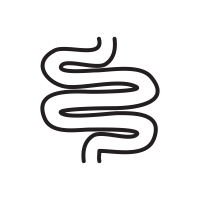 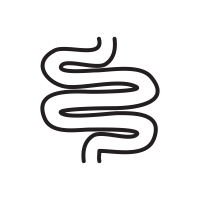 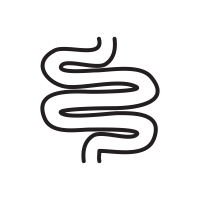 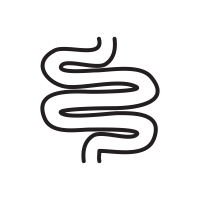 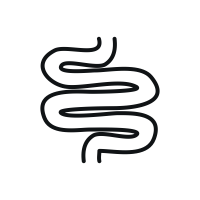 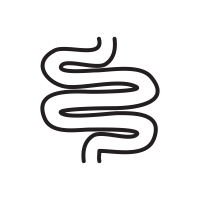